Säsongsutvärdering 23/24
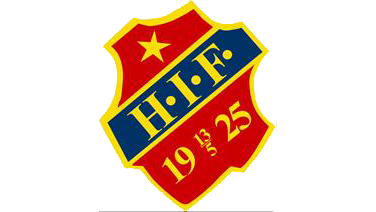 Högalid P11
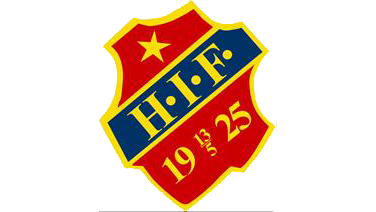 Seriespel
Utifrån önskan att spela 5-manna anmälde vi oss till röd serie. Vi blev då placerade i en serie med övervägande P10 lag
Under säsongen har vi mestadels förlorat matcher vilket har tärt på våra spelare. Vi har försökt peppa dem att de möter äldre killar och att vi ser en stor utveckling i vårt spel (både som lag och individuellt)
Lärdom är att vi ska söka oss till en P11 serie till nästa år för att få en annan upplevelse och utvecklas på andra sätt
Vi har även under året lånat ut spelare till P09/10 laget med mycket gott resultat!
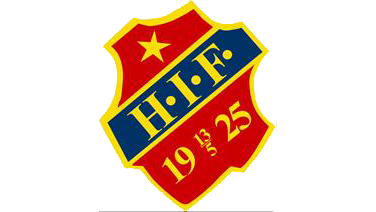 Cupspel
Örebro
En fantastik upplevelse där vi fick chans att möte jämnåriga lag från mellansverige. 
Mycket bra aktivitet som helhet utanför planen med ett väldigt fint gäng killar
På planen så presterade vi väldigt väl och spelade jämnt och bättre än många lag som ligger väldigt bra till i sina respektive serier runt om i Sverige. En väldig självförtroende boost
Älvsjö
Kul att mäta oss med lag i närområdet. Vi blev placerade i en tuff grupp men presterade mycket bra. Inte optimalt resultatmässigt att låta grabbarna spendera dagen ute i det fina varma vädret men bra för gruppen ansåg vi
Slutspelet blev tufft då vi förlorade finalen mot ett lag vi tidigare slagit. Grabbarna hade en hel del åsikter om detta (det hade vi med) men i slutändan är vi fantastiskt nöjda med killarnas insats trots skador och motgångar.
Vide
15 juni
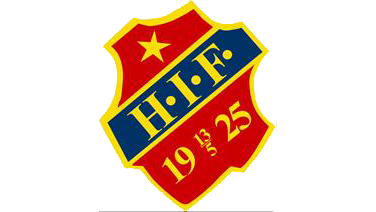 Träningar
Vi har under året erbjudit 2-3 träningar per vecka.
Måndagar gemensamt med P09/10
Onsdagar på helplan med bara p11
Torsdagar på liten plan med bara p11

Hög träningsnärvaro på onsdagar fram till våren 
Bra träningsnärvaro på torsdagar i lilla hallen -  mycket positiv erfarenhet
Mindre träningsnärvaro på måndagar -  här behöver vi se över hur vi ska göra framöver
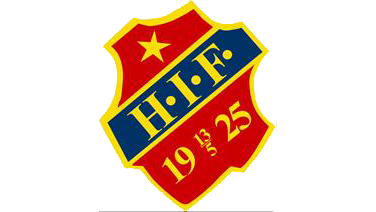 Truppen
Vi har just nu 16 aktiva spelare i truppen
Vi har haft bortfall under året och räknar nyktert med att vi tyvärr fortsätter att tappa spelare framöver 
Detta behöver vi adressera till nästkommande säsong
Optimal truppstorlek skulle vara ca 20 som vi ser det
Säsongsplan 24/25
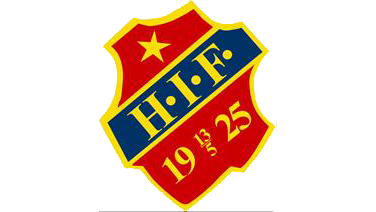 Högalid IF P11
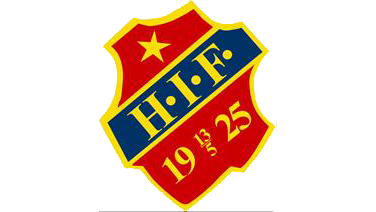 Träningar
Veckoplan (dagar och tider ej beslutade än)
1 grundträning på stor plan med fokus spela ihop laget + fokusområde
1 teknikträning på stor eller liten plan med fokus klubba boll + fokusområde
1 gemensam träning med P12 och P10 lagen  - Möjligen nytt koncept

Vi har inlett samarbete med stockholms innebandyförbund och kommer att få hjälp med specifika träningar. JÄTTEKUL tycker vi!!!

Off-season kommer vi att erbjuda alternativ träning i form av fotboll utomhus för de som vill
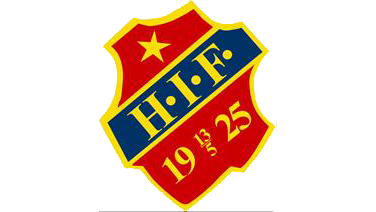 Seriespel
P11 kommer att vara anmälda i P11 serie (målsättning att vinna serien )Match de flesta helger
P12 kommer vara anmälda i P12 och P10 i P10 serien. Möjlighet kommer finnas för de som vill att spela extra på andra nivåer
Maximalt möjlighet till 3 matcher per helg
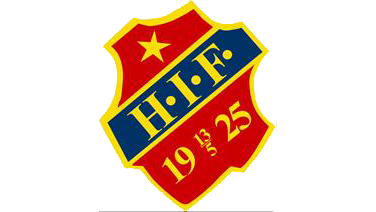 Cupspel
1 Övernattningscup under våren
1 Stockholmscup (troligen Älvsjöcupen)
1-2 endagars cuper

För cupspel kommer vi att försöka få bidrag från klubben för att täcka anmälningsavgift. För spelavgift tänker vi oss pay2play. (Möjligt att få ta del av lagkassan om man har svårt att delta med Pay2play.)
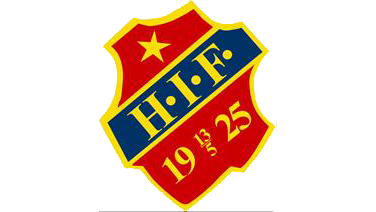 Filosofi P11  baserat på högalid filosofi
Vi vill vara ett lag för de barn som vill satsa på sin innebandy och därför erbjuder vi många träningstillfällen, många möjligheter till match samt extra tillfällen med externt stöd.Vi är dock inget elit-satsande lag.

Vi vill vara ett lag där det är okey att ha innebandy som en komplement-idrott och därför har vi inga krav på träningsnärvaro utan det är okey att man satsar mer på annan sport/aktivitet i första hand. Vi vill dock att ni svarar på kallelser så att vi kan planera

Hos oss kommer laget före jaget. Därför vill vi satsa extra på lagsammanhållning och hur man agerar som ett lag i med och motgång.
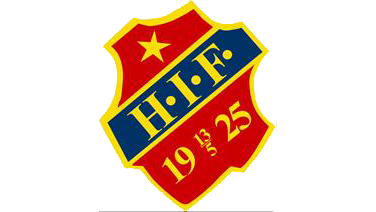 Rekrytering
Vi har behov av att fylla på vår trupp. Målsättning att vara 20 spelare
Vi kan göra detta genom samarbeten med P10 och P11/12 laget i föreningen men kommer även vilja aktivt rekrytera fler spelare. Här tar vi gärna spelarnas och er hjälp
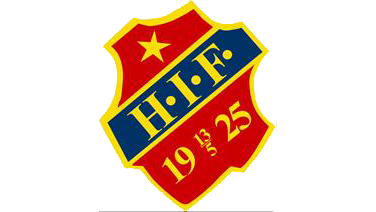 Högalid IF
Filosofi
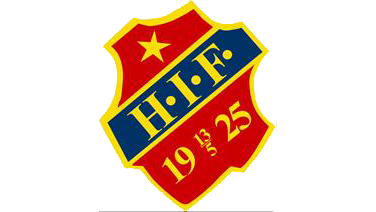 • Vi är med på träningen för att spela fotboll och innebandy och ha kul! Andra lekar och aktiviteter pausar vi till efter träningen. Mobilen lämnas i ryggsäcken från att träningen/matchen börjar till att den är helt slut

• Vi kommer i tid med rätt kläder och utrustning samt energi i kroppen – benskydden är på, skosnören knutna och vattenflaska påfylld när träningen börjar.
 
• När tränarna pratar är vi tysta, lyssnar och tittar på den som pratar

• När tränarna går igenom en övning står vi stilla, lägger ifrån oss bollar och klubba och lyssnar på instruktionerna 
• Vi är med och gör vårt bästa i alla övningar

• Vi stör inte övningar eller spel, då det förstör för våra kompisar och för tränarna
 
• Vi klagar inte på tränarna, på övningarna, domarna eller på våra kompisar. Det implicerar inte att man får ställa frågor och komma med förbättringsförslag. Diskussioner tas efter slutförd träning.

• Vi peppar och hejar på våra kompisar och låter tränarna sköta instruktioner.
 
• Vi säger direkt till en tränare om vi upplever att någon betett sig eller sagt något oschysst
 
• Vi är med på träningarna regelbundet under säsong men Högalid tillåter och uppmuntrar att spelare utför andra aktiviteter och straffas inte för det i form av mindre speltid.
Spelare
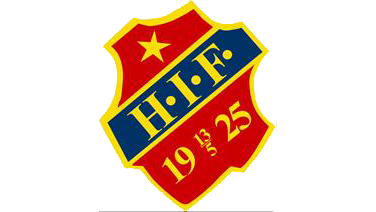 • Vi ser till att alla spelare känner sig välkomna
• Vi peppar och hejar i första hand under matcher, ger instruktioner under pauser och byten
• Vi ser till att alla spelare får lika mycket speltid och får prova att spela på olika positioner under matcher
• Vi försöker på träning erbjuda alla spelare utmaningar anpassat till sin kapacitet och nivå
• Om en spelare stör eller förstör för kompisar under träning ger vi en varning. Vid andra varningen får spelaren sätta sig och vila och är välkommen tillbaka när vi byter övning.
Ledare
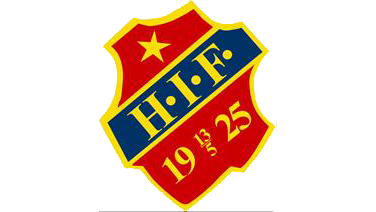 Anhörig
Vi peppar och hejar under matcher och lämnar ansvaret för instruktioner och coachning till tränarna
 
• Vi hjälper till med det praktiska kring träningar och matcher – flytta mål, fylla vattenflaskor och knyta skosnören m.m.
 
• Vi stöttar tränarna aktivt när vi ser att spelare är ofokuserade, inte deltar i övningar eller om konflikter mellan spelare uppstår
 
• Vi tar ansvar för spelare som har blivit ombedda att ta en paus under träningen efter två varningar från tränarna
 
• Vi kommunicerar med tränarna om en spelare har särskilda behov eller utmaningar för att komma överens om hur vi bäst hanterar dessa under träning och match